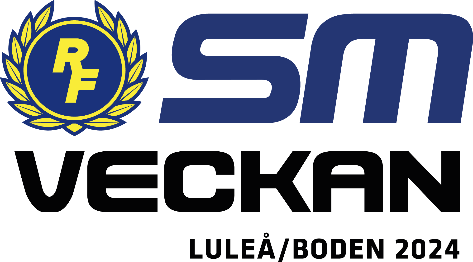 Arrangörens 
logotyp
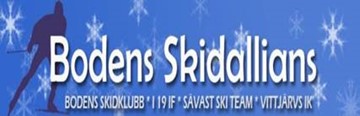 Lagledarmöte INförSM stafett
Boden 20-26/3
[Speaker Notes: Jobba gärna med tvåfärgade rubriker för att få mer liv i sidan där det passar.Grundfärgen är vit, att färga en del av rubriken gul måste alltså göras manuellt.]
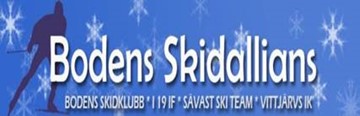 Agenda
Arrangörens logotyp
Presentation av tävlingsledning, jury och SSF-representant
Tävlingsprogram
Översikt av tävlingsorten
Tidsschema för tävlingarna
Information om nummervästar och lottning
Väderprognos
Presentation av tävlingsarenan
Presentation av tävlingsbanorna
Skidtestning och uppvärmning
Banpreparering
Information från TD
Information materialkontroll
Information från SSF
Information från tävlingsledningen
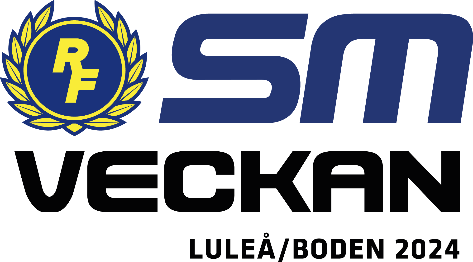 [Speaker Notes: En vanlig standardsida. Den finns i många olika layouter med olika färgställningar och med både en- och tvåradig rubrik. Om din rubrik är tvåradig men du använder layouten för enradig rubrik kommer brödtexten att hamna för nära rubriken och tvärt om.]
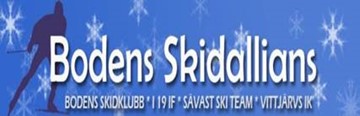 Presentation av tävlingsledning, jury och SSF-representant
Arrangörens logotyp
TÄVLINGSLEDNING
Tävlingsledare:		Jan Sipola  
Tävlingssekreterare:	Anders Vall
Banchef:		Stefan Holmbom
Tidtagning:		Elite timing
Speaker:		Oskar Danielsson Frost
Chef webb:		 Jan-Erik Matti
JURY:
TD: 			Magnus Elmqvist
TDA: 			Thomas Granlund Tävlingsledare:		Jan Sipola
SSF:
Ludvig Remb, tävlingskoordinator
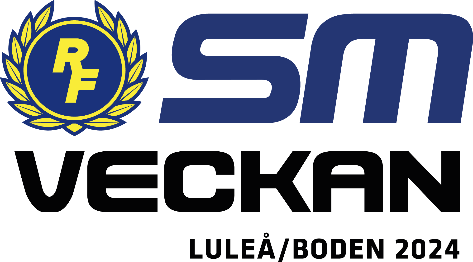 Lokala sponsorer (ta bort om ni ej har det)
[Speaker Notes: En vanlig standardsida. Den finns i många olika layouter med olika färgställningar och med både en- och tvåradig rubrik. Om din rubrik är tvåradig men du använder layouten för enradig rubrik kommer brödtexten att hamna för nära rubriken och tvärt om.]
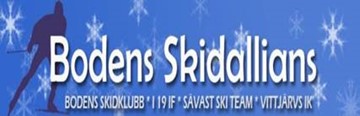 Tävlingsprogram
Arrangörens logotyp
Måndag:	SM  Stafett, 3x7,5km/ 3x5km, fristil

Tisdag:		SM  50km/30km individuell start, klassiskt


Framtida lagledarmöten

Måndag kl 19.00

Prisutdelningar.

Pagla skidstadion

Måndag kl 15.45

Tisdag
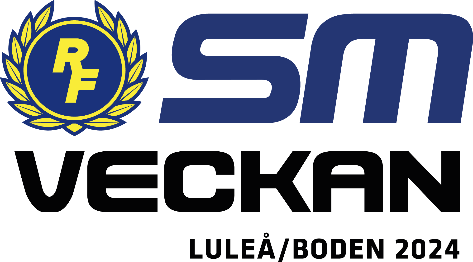 [Speaker Notes: En vanlig standardsida. Den finns i många olika layouter med olika färgställningar och med både en- och tvåradig rubrik. Om din rubrik är tvåradig men du använder layouten för enradig rubrik kommer brödtexten att hamna för nära rubriken och tvärt om.]
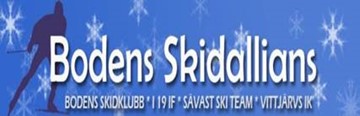 Översikt av tävlingsorten
Arrangörens logotyp
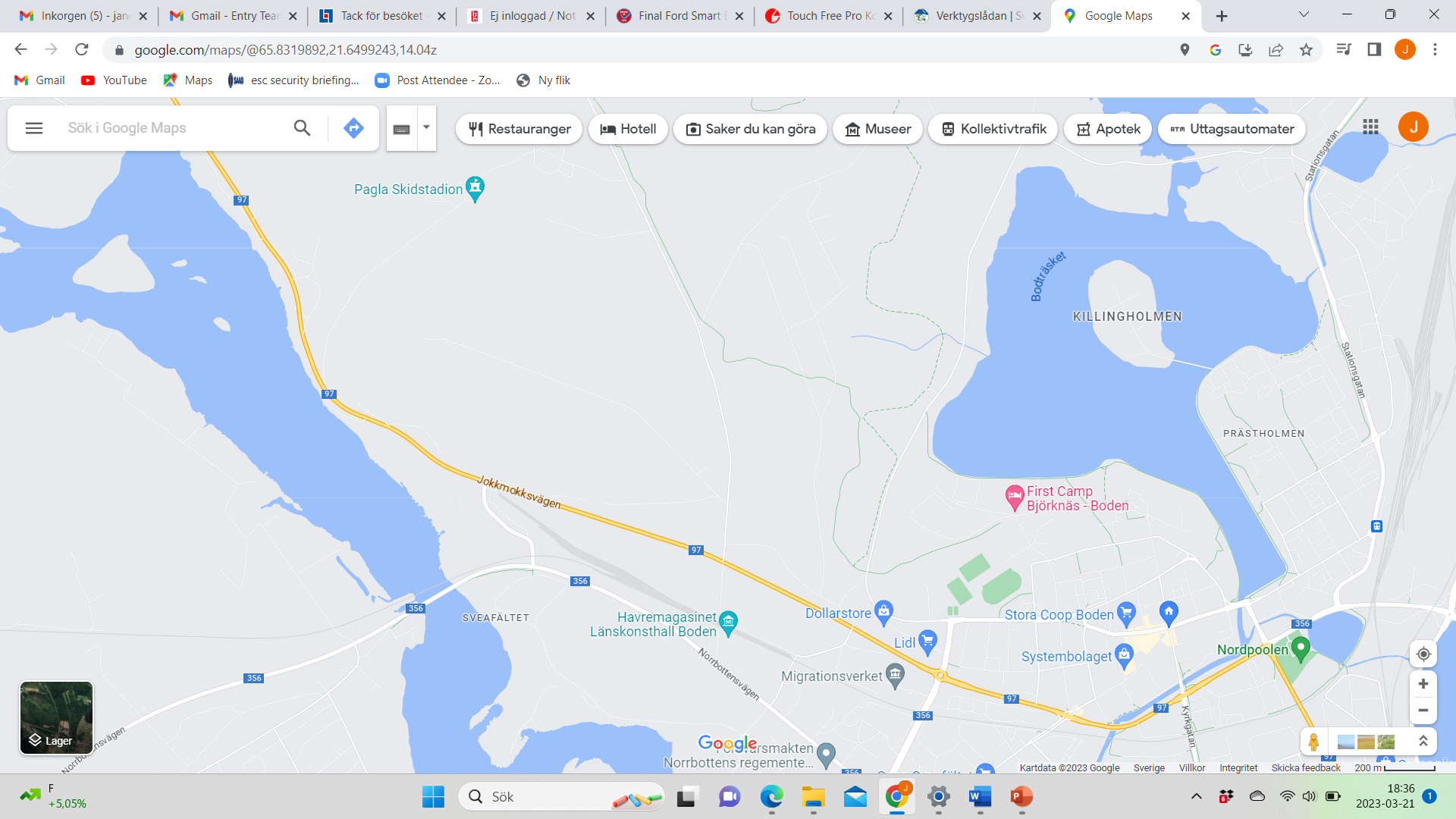 Lägg in en karta som visar var på orten tävlingsplatsen ligger och övriga platser på orten som är viktiga för tävlingen (hotell, resecentrum, affärer, nöjen et c.)
Lokala sponsorer (ta bort om ni ej har det)
[Speaker Notes: En vanlig standardsida. Den finns i många olika layouter med olika färgställningar och med både en- och tvåradig rubrik. Om din rubrik är tvåradig men du använder layouten för enradig rubrik kommer brödtexten att hamna för nära rubriken och tvärt om.]
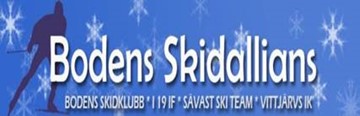 Tidsschema för tävlingarna
Arrangörens logotyp
Måndag: 
Kl. 12.35 Stafett fristil, Herrar
Kl. 14.20 Stafett fristil, Damer

Tisdag:
Kl. 10.05 30km klassiskt individuell start Damer
Kl. 12.50 50km klassiskt individuell start Herrar
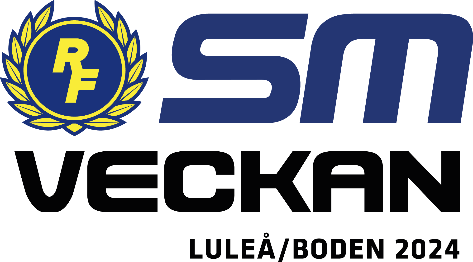 [Speaker Notes: En vanlig standardsida. Den finns i många olika layouter med olika färgställningar och med både en- och tvåradig rubrik. Om din rubrik är tvåradig men du använder layouten för enradig rubrik kommer brödtexten att hamna för nära rubriken och tvärt om.]
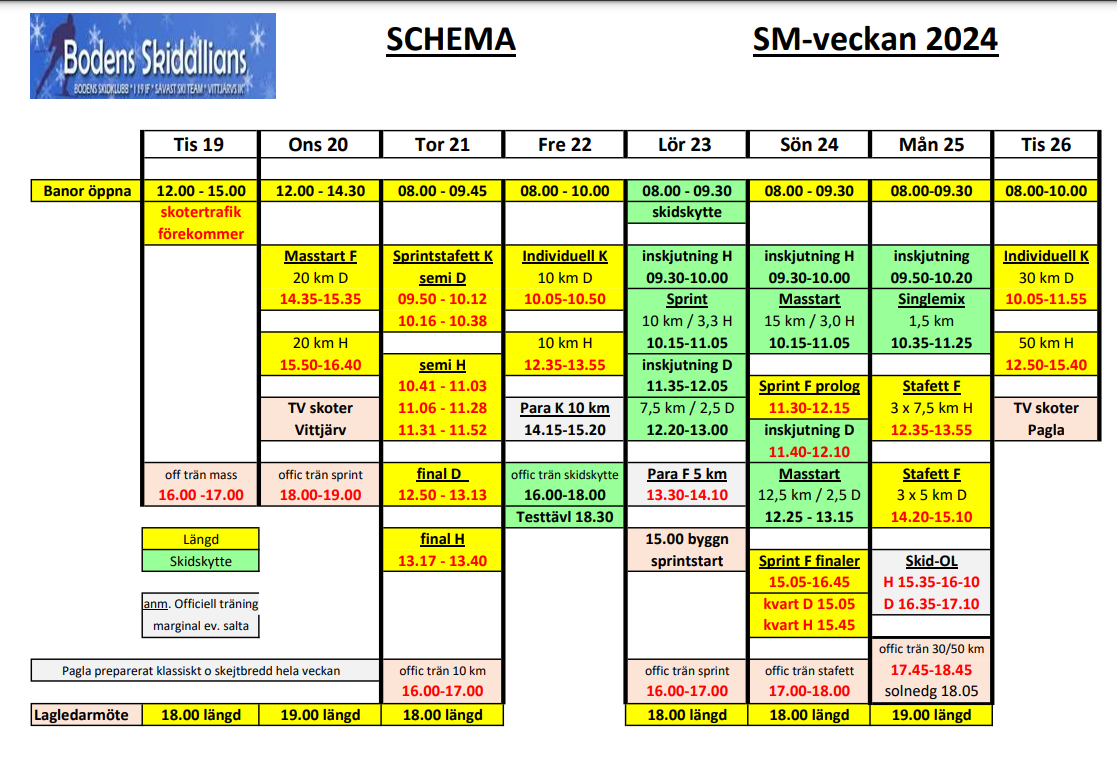 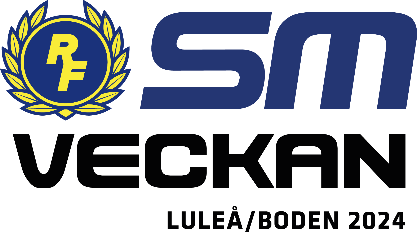 Tidsschema för tävlingarna
Arrangörens logotyp
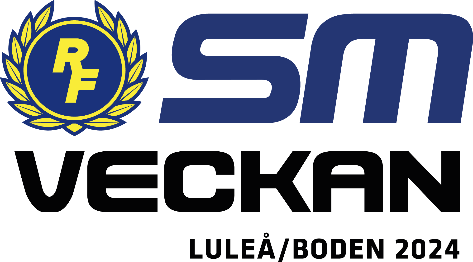 [Speaker Notes: En vanlig standardsida. Den finns i många olika layouter med olika färgställningar och med både en- och tvåradig rubrik. Om din rubrik är tvåradig men du använder layouten för enradig rubrik kommer brödtexten att hamna för nära rubriken och tvärt om.]
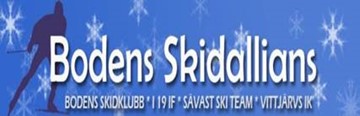 Information om nummervästar och lottning
Arrangörens logotyp
Tävlingsexpedition öppen 


Måndag 	kl  07.00-18.00
Tisdag 		kl 07.00-18.00
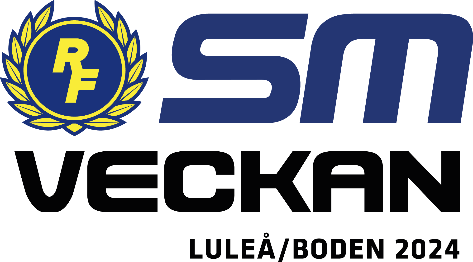 [Speaker Notes: En vanlig standardsida. Den finns i många olika layouter med olika färgställningar och med både en- och tvåradig rubrik. Om din rubrik är tvåradig men du använder layouten för enradig rubrik kommer brödtexten att hamna för nära rubriken och tvärt om.]
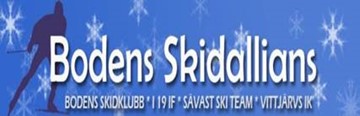 Väderprognos
Arrangörens logotyp
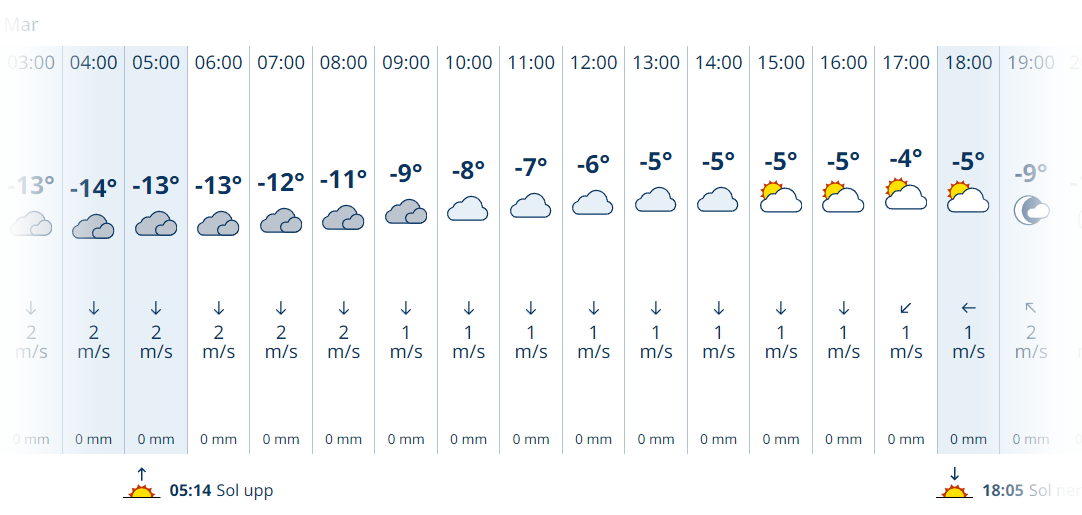 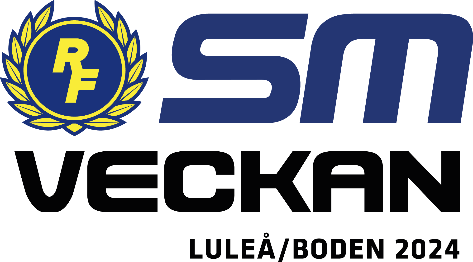 [Speaker Notes: En vanlig standardsida. Den finns i många olika layouter med olika färgställningar och med både en- och tvåradig rubrik. Om din rubrik är tvåradig men du använder layouten för enradig rubrik kommer brödtexten att hamna för nära rubriken och tvärt om.]
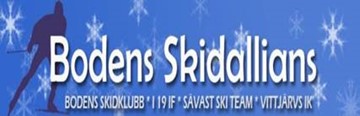 Presentation av tävlingsarenan
Arrangörens logotyp
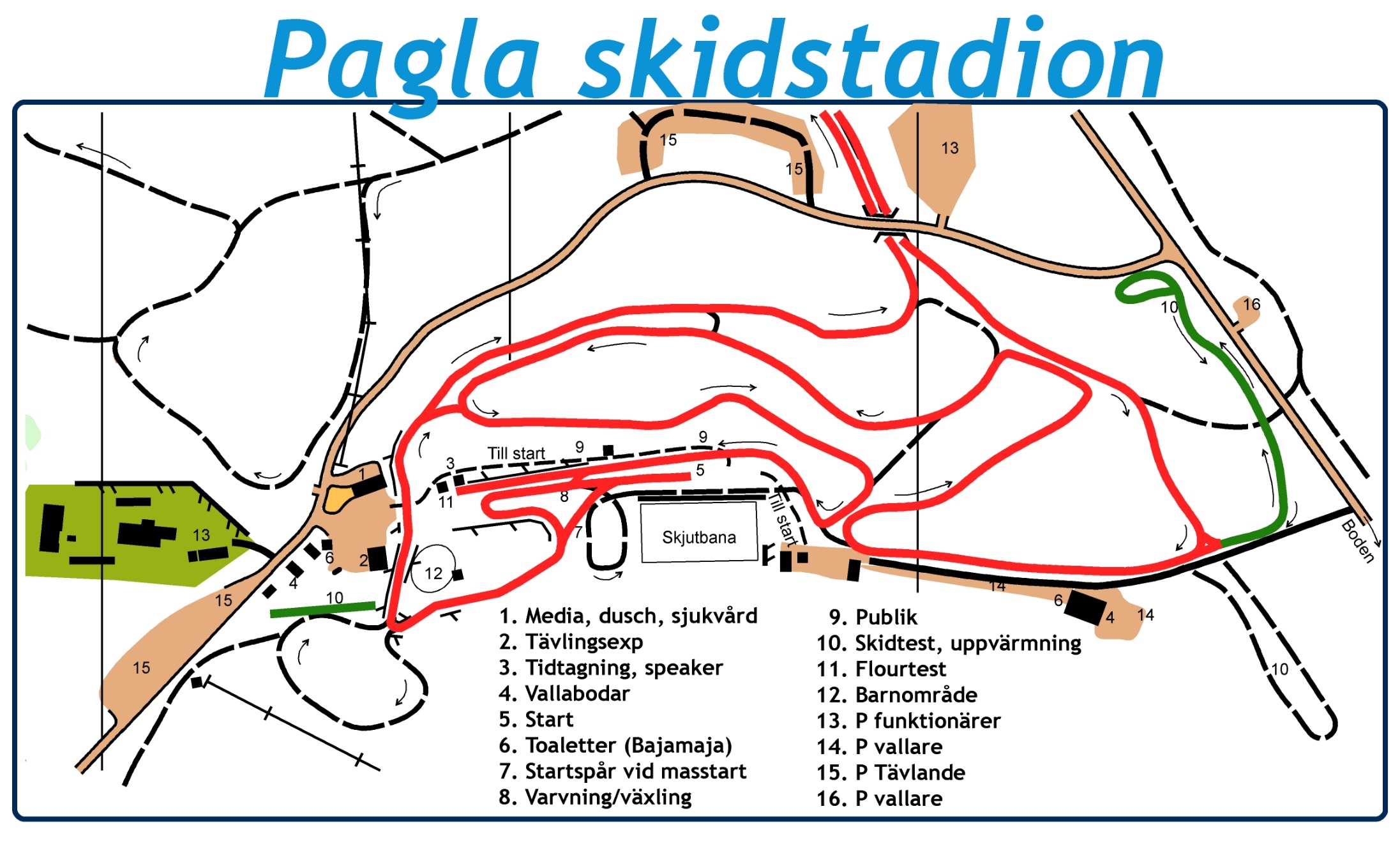 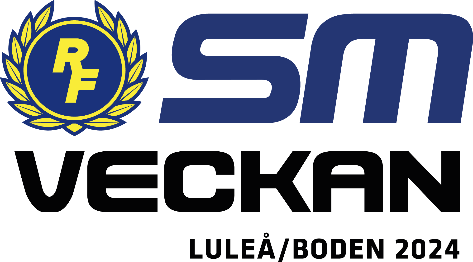 Lokala sponsorer (ta bort om ni ej har det)
[Speaker Notes: En vanlig standardsida. Den finns i många olika layouter med olika färgställningar och med både en- och tvåradig rubrik. Om din rubrik är tvåradig men du använder layouten för enradig rubrik kommer brödtexten att hamna för nära rubriken och tvärt om.]
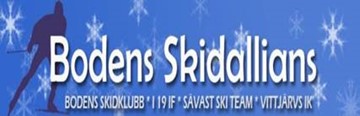 Presentation av tävlingsbanorna
Arrangörens logotyp
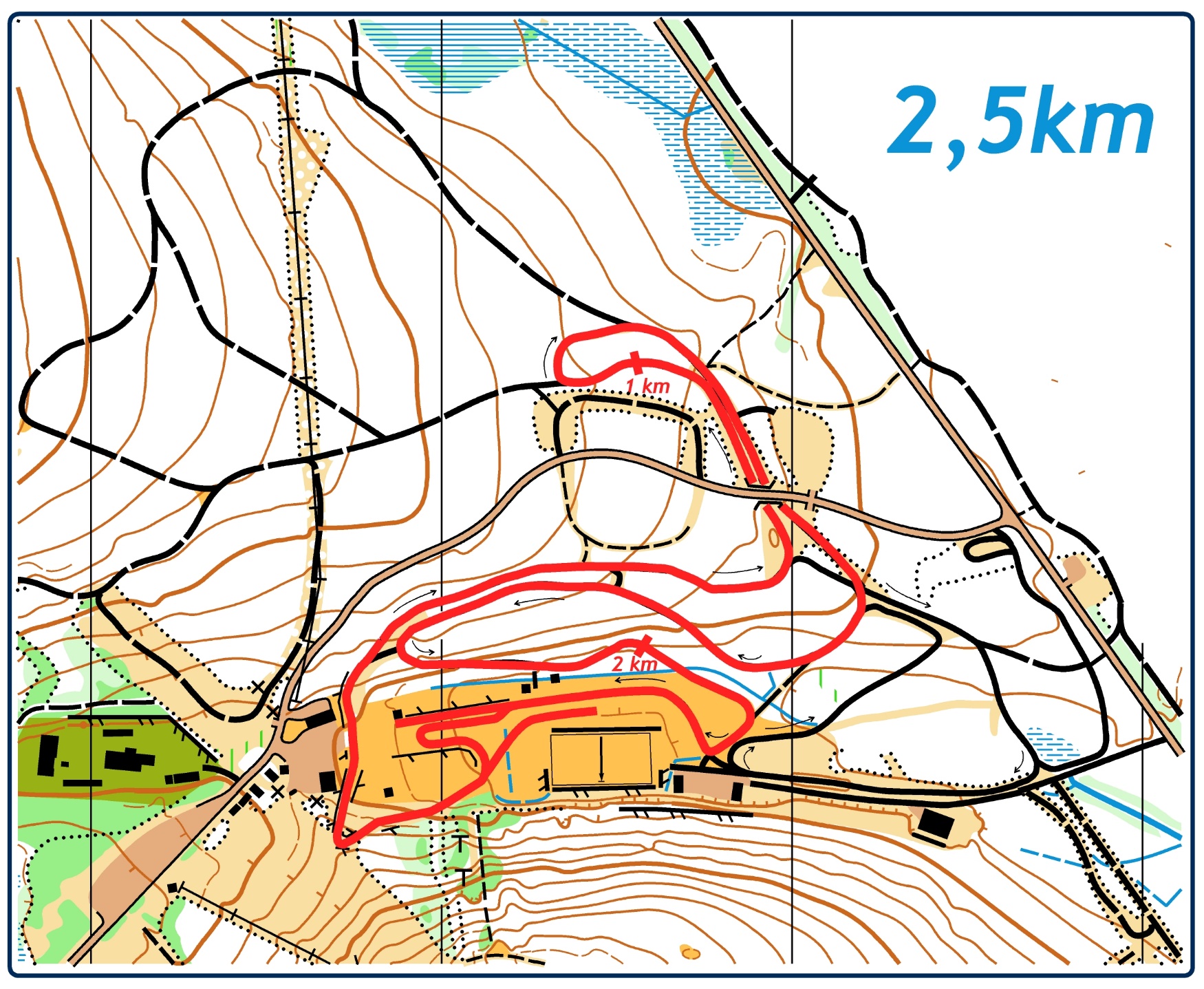 Banorna är öppna
 Kl 08:00 – 09.30
Och
Kl 11.30 – 12.30  
     
OBS skidorientering
Genomförs mellan
15.35 – 17.10
Därför är vittjärvsslingan stängd under den tiden.
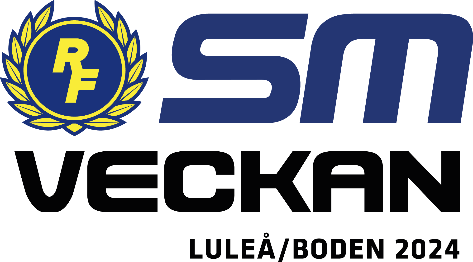 [Speaker Notes: En vanlig standardsida. Den finns i många olika layouter med olika färgställningar och med både en- och tvåradig rubrik. Om din rubrik är tvåradig men du använder layouten för enradig rubrik kommer brödtexten att hamna för nära rubriken och tvärt om.]
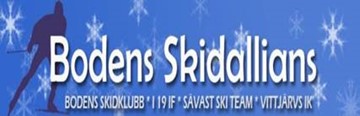 Skidskytte
Arrangörens logotyp
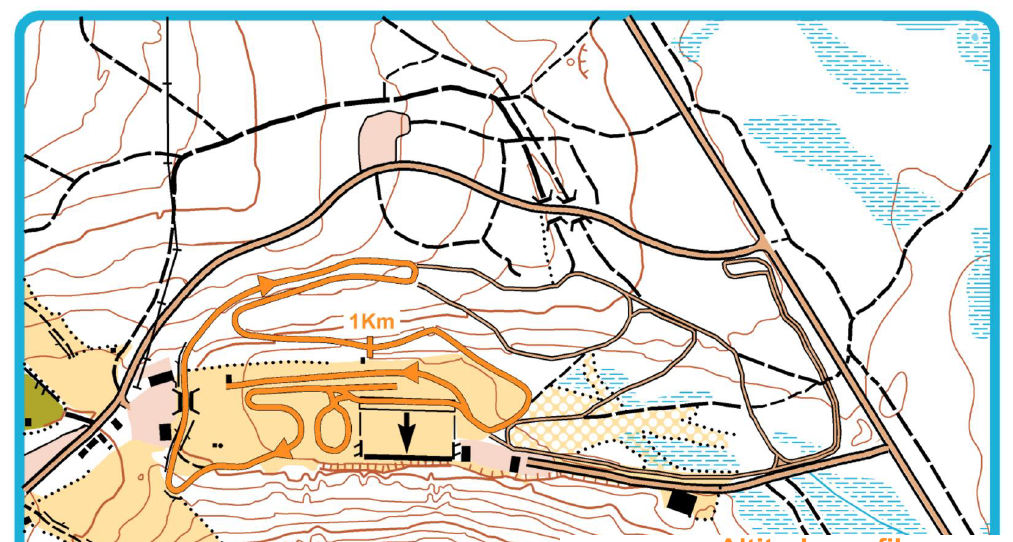 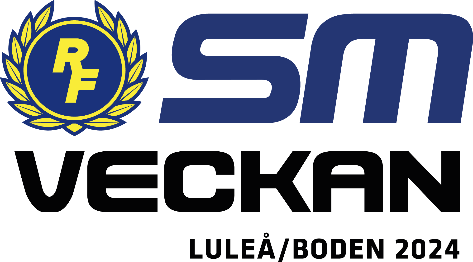 Skidskytte mellan kl 10.25 – 11.25
[Speaker Notes: En vanlig standardsida. Den finns i många olika layouter med olika färgställningar och med både en- och tvåradig rubrik. Om din rubrik är tvåradig men du använder layouten för enradig rubrik kommer brödtexten att hamna för nära rubriken och tvärt om.]
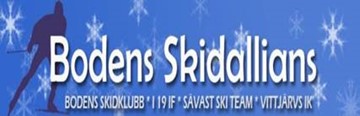 Banpreparering
Arrangörens logotyp
Preparering av banorna under tävlingsdagarna.
   Kl 22:00 kvällen före.
   Beredskap finns, om det kommer snö.
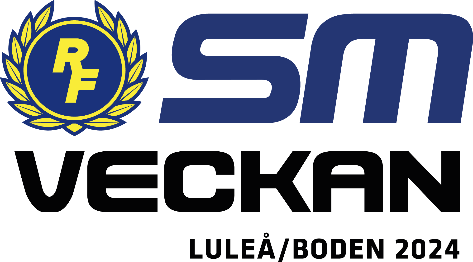 [Speaker Notes: En vanlig standardsida. Den finns i många olika layouter med olika färgställningar och med både en- och tvåradig rubrik. Om din rubrik är tvåradig men du använder layouten för enradig rubrik kommer brödtexten att hamna för nära rubriken och tvärt om.]
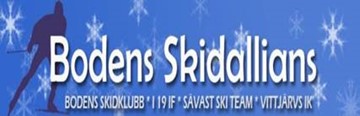 Information från TD
Arrangörens logotyp
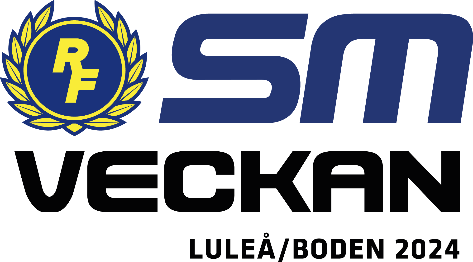 [Speaker Notes: En vanlig standardsida. Den finns i många olika layouter med olika färgställningar och med både en- och tvåradig rubrik. Om din rubrik är tvåradig men du använder layouten för enradig rubrik kommer brödtexten att hamna för nära rubriken och tvärt om.]
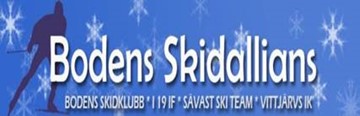 Information från SSF
Arrangörens logotyp
SM-touren, i gul väst Jonna Sundling och Edvin Anger.



Välkommen till Boden och SM-veckan!

Tack till Bodens Skidallians!

Tack för det stora intresset, det är bra för vår sport.

Stomprogram 24/25, tävlingsansökan 25/26 (och framåt)

SM-veckan 2026 och 2027, ansökan

FIS-koder 24/25
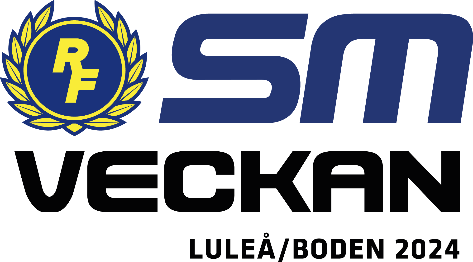 [Speaker Notes: En vanlig standardsida. Den finns i många olika layouter med olika färgställningar och med både en- och tvåradig rubrik. Om din rubrik är tvåradig men du använder layouten för enradig rubrik kommer brödtexten att hamna för nära rubriken och tvärt om.]
Information materialkontroll
Sträcka 1 och 2 bär sina skidor själva till teststationen. Skall göras omedelbart, lag som inte gör detta riskerar sanktion.
Sträcka 3 lämnar sina skidor direkt i målfållan.

Testning efter målgång, alla tävlingsdagar
Skidor kan hämtas ut efter meddelande i WA
Endast grönt eller rött testvärde, gult upphör
Skidmärkning, bättre märken
Märken fästs på skidorna när de är TORRA, RENA, RUMSTEMPERERADE och i så god tid som möjligt!
Alla får märken dag 1 och 2, därefter ta bara så mycket som det behövs. 
Använd spritpennor, egna pennor, märklappar går att återanvända.
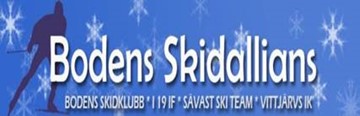 Information från tävlingsledningen
Arrangörens logotyp
Alla spåren pistas i natt.

TV-transponder fås med nummervästen till de som inte fick idag. Behålls hela veckan!

Chiptest finns vid tävlingsexpeditionen.

Paglaslingan är öppen för träning hela veckan, god tur!
Preparerad både för klassiskt och fristil
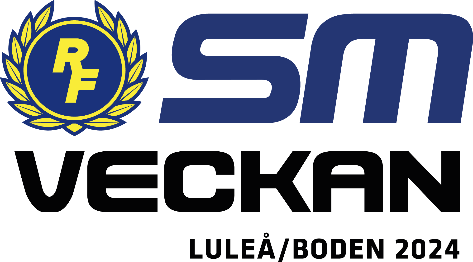 Lokala sponsorer (ta bort om ni ej har det)
[Speaker Notes: En vanlig standardsida. Den finns i många olika layouter med olika färgställningar och med både en- och tvåradig rubrik. Om din rubrik är tvåradig men du använder layouten för enradig rubrik kommer brödtexten att hamna för nära rubriken och tvärt om.]
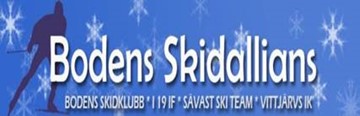 Tack för att ni lyssnat. Lycka till!
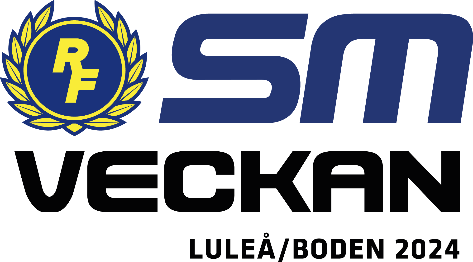 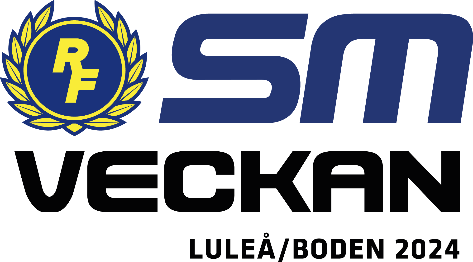 [Speaker Notes: En sida att avsluta presentationen med.]